ÂM NHẠC LỚP 4: TIẾT 5

ÔN TẬP BÀI HÁT: BẠN ƠI LẮNG NGHE
GiỚI THIỆU HÌNH NỐT TRẮNG
BÀI TẬP TIẾT TẤU
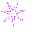 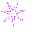 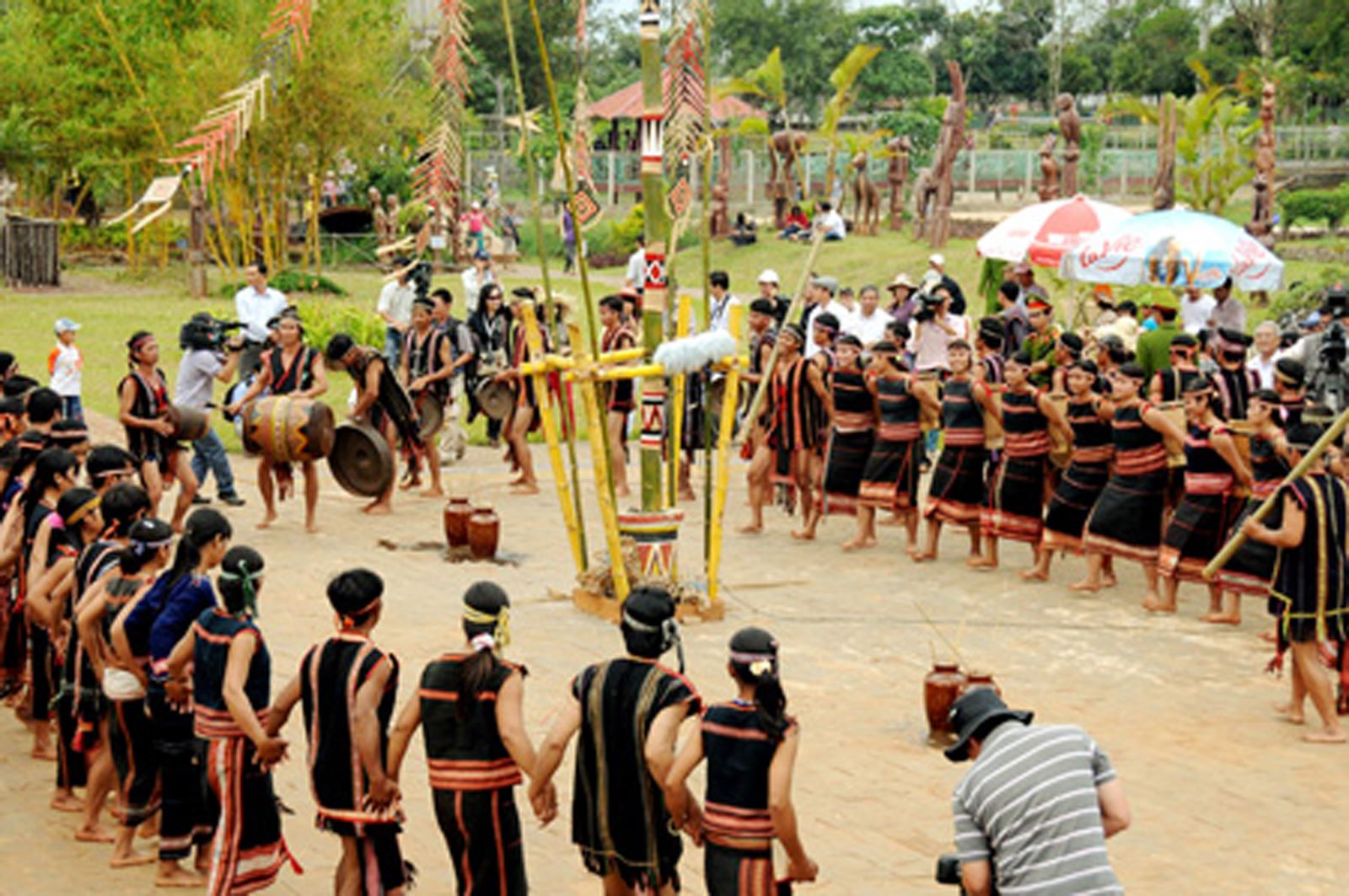 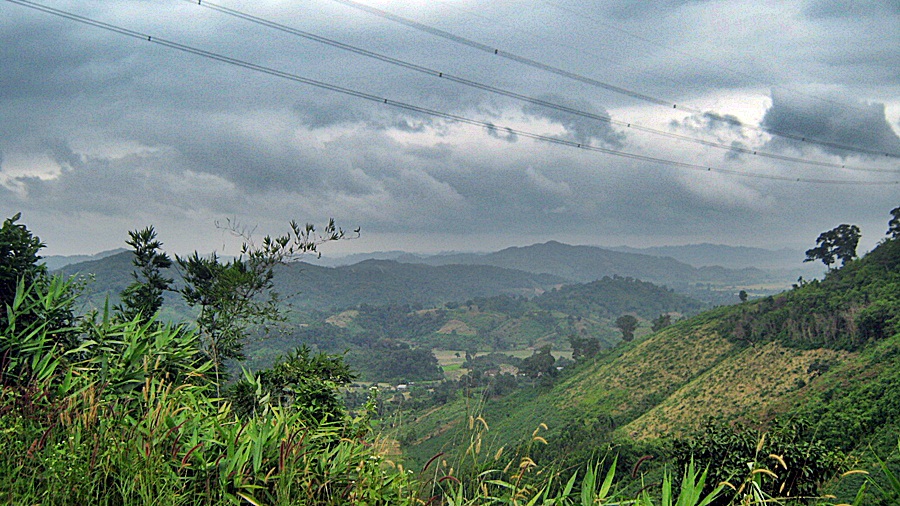 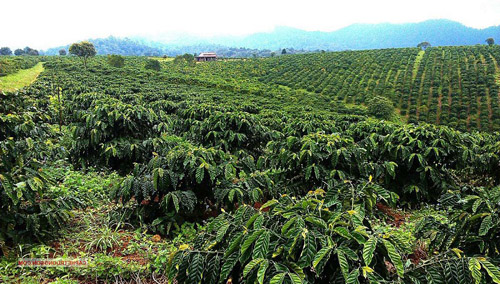 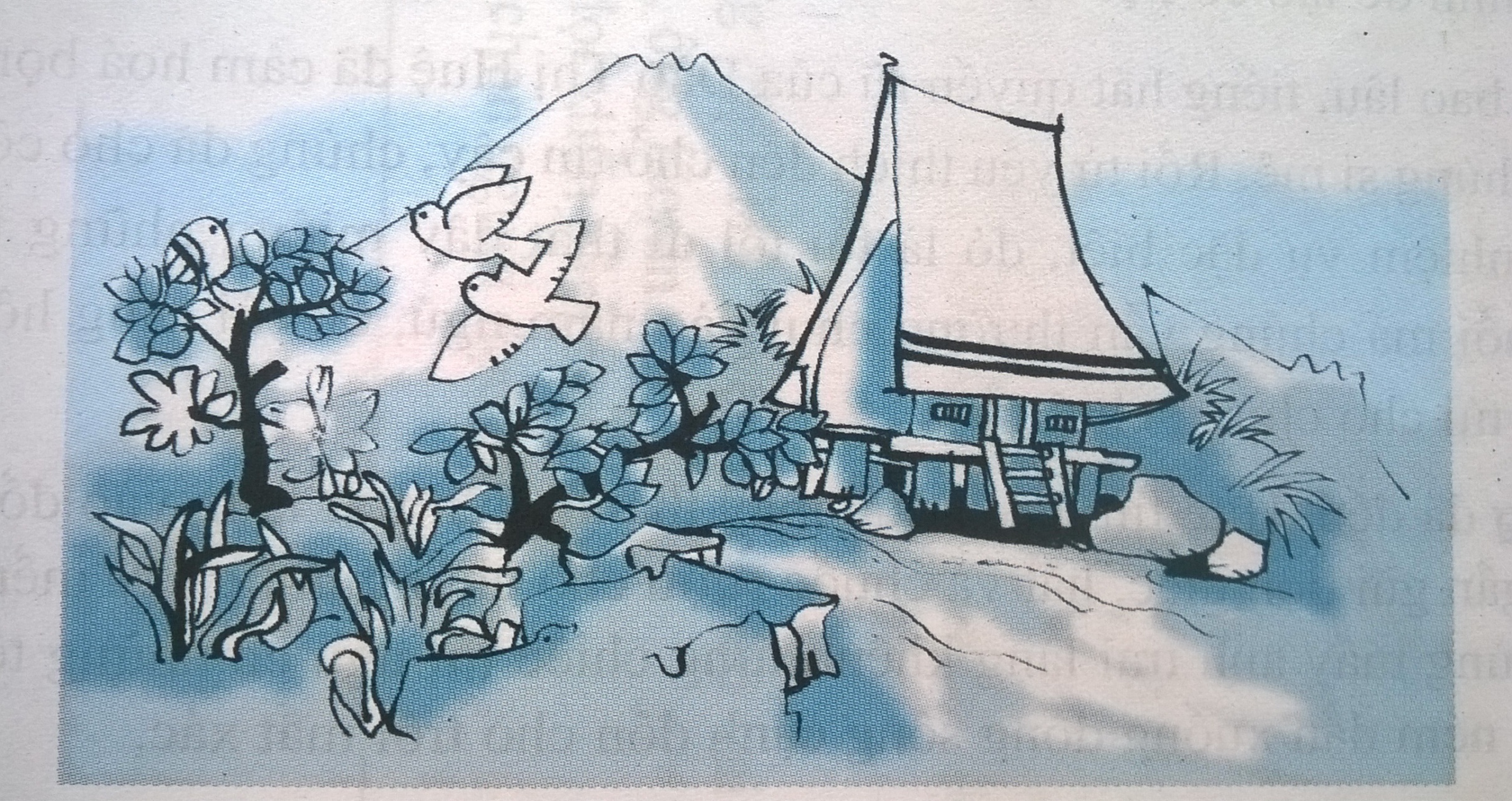 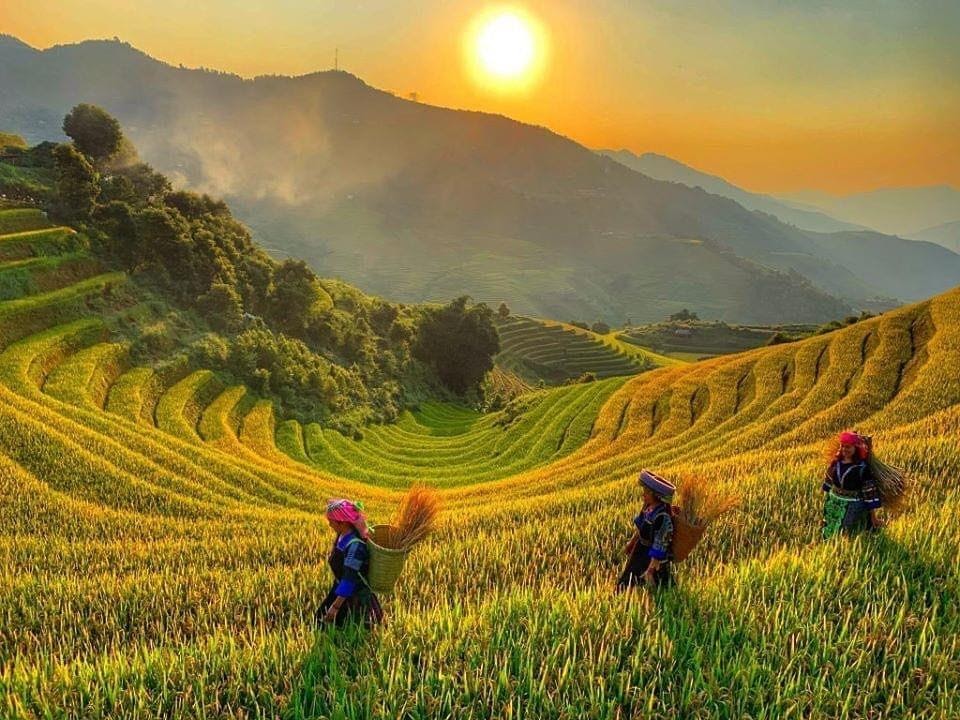 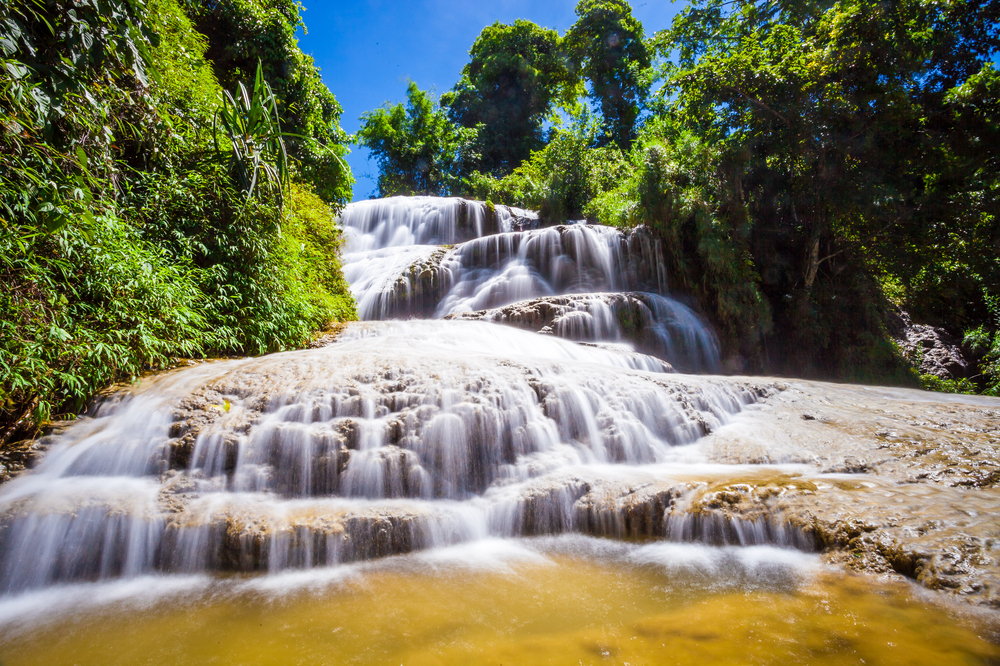 BẠN ƠI LẮNG NGHE
          Dân ca: Ba-na
                                               Sưu tầm, dịch lời: Tô Ngọc Thanh
1. Ôn tập bài hát: Bạn ơi lắng nghe
Bạn ơi lắng nghe
                                                                          Dân ca: Ba Na
         Tha thiết,hồn nhiên                                Sưu tầm dịch lời: Tô Ngọc Thanh
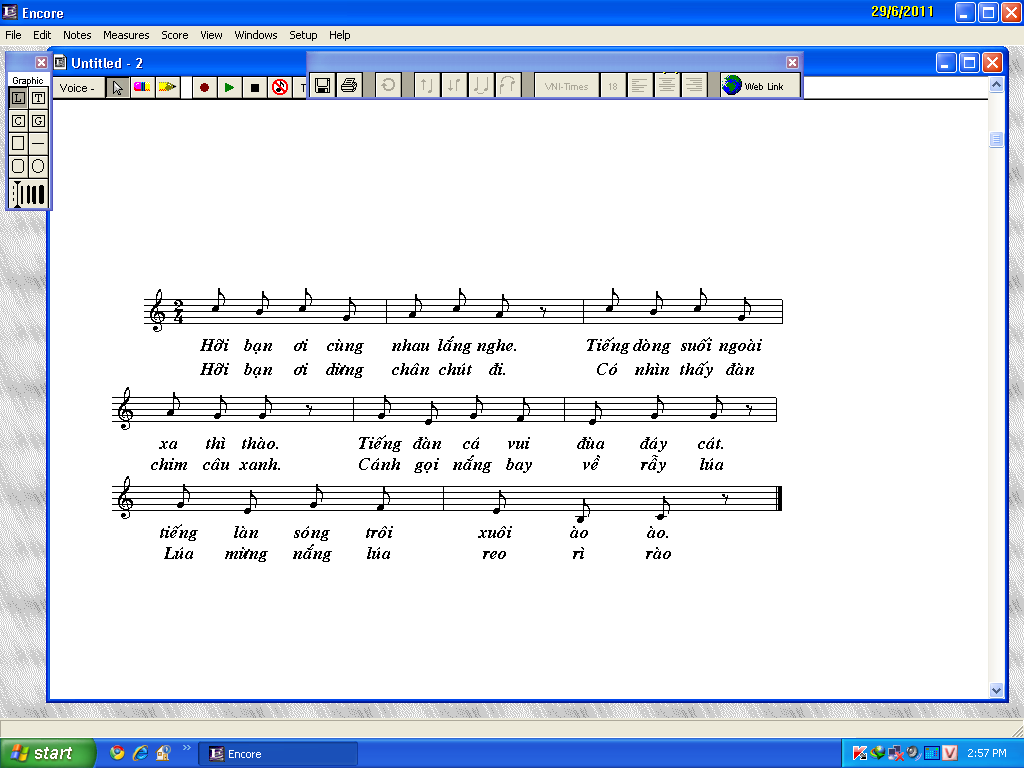 2. Giới thiệu hình nốt trắng
Hình nốt trắng
Hình nốt trắng
-    Phần nốt: là hình bầu dục màu trắng nằm nghiêng
-    Phần đuôi: kéo dài chạm vào bên phải của nốt
+
=
3. Bài tập tiết tấu
2
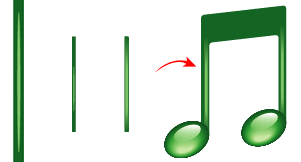 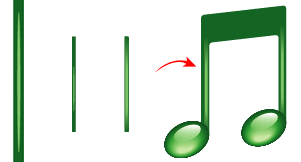 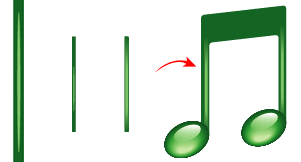 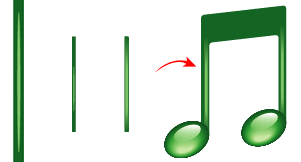 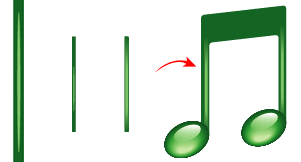 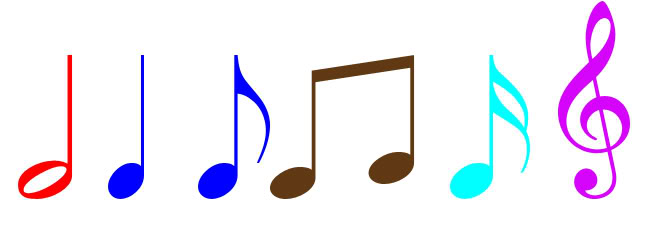 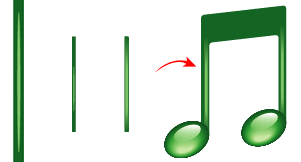 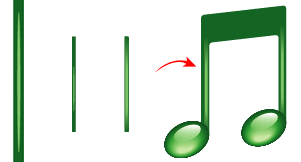 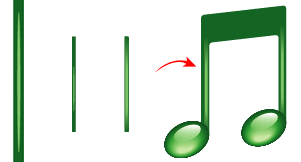 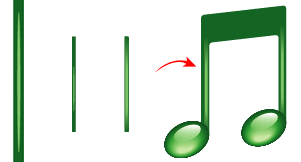 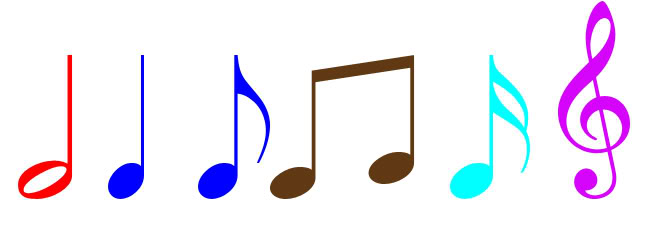 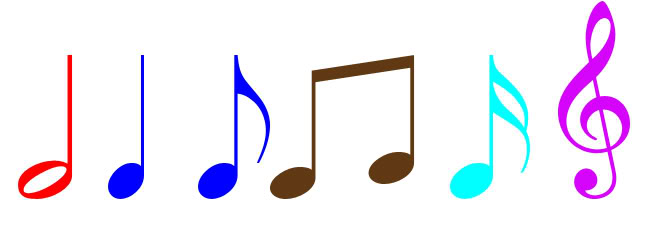 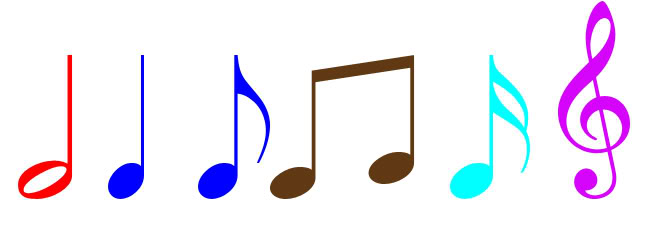 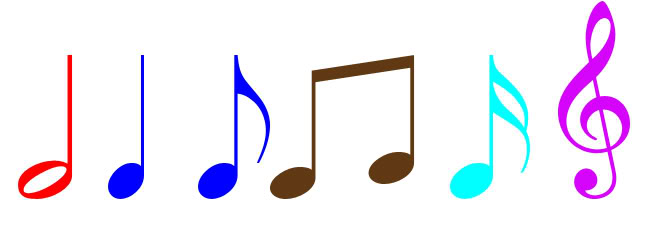 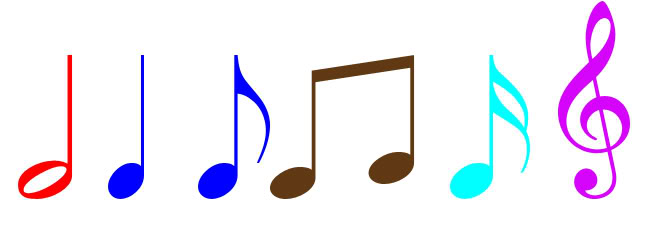 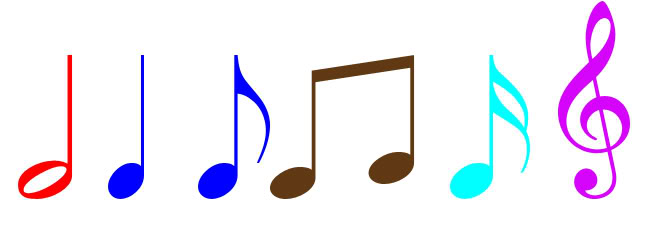 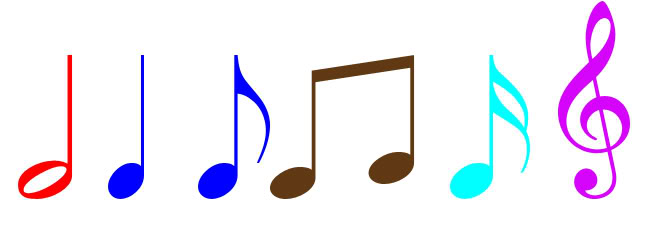 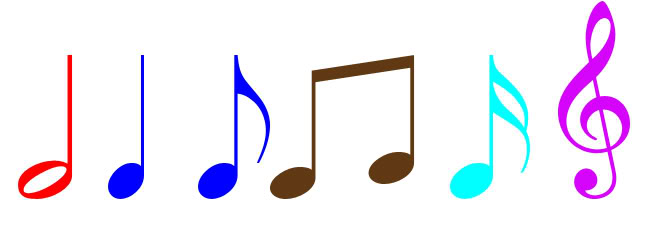 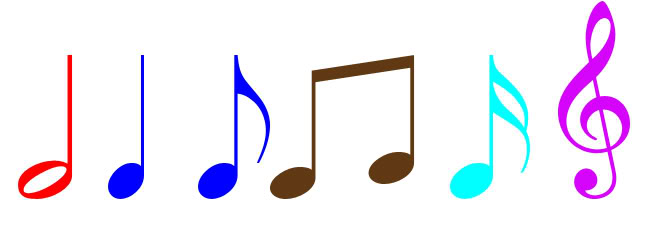 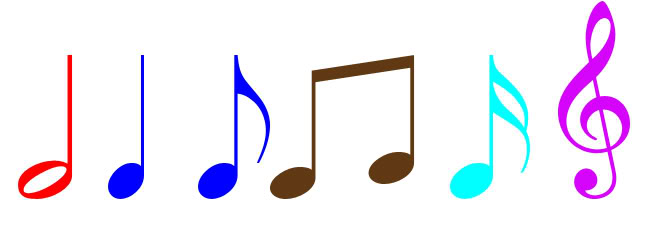 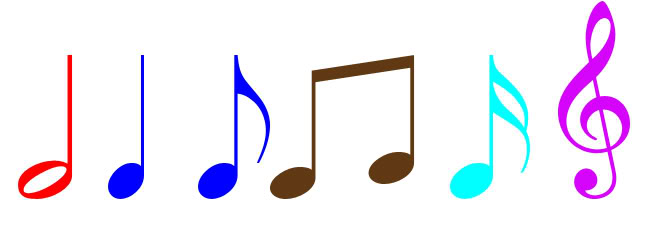 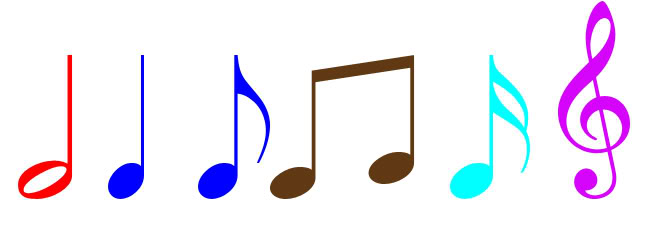 4
Đen đen trắng  đen đen trắng đen đen   đen đen   đen đen    trắng
2
4
Đơn  đơn đen      đơn đơn đen   đơn đơn đơn đơn    trắng
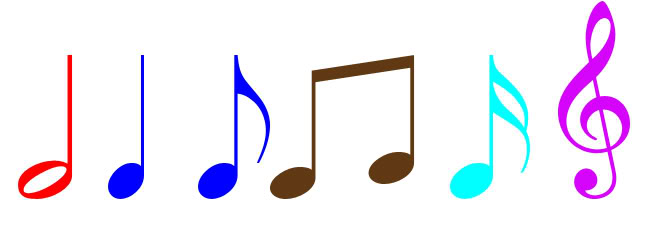 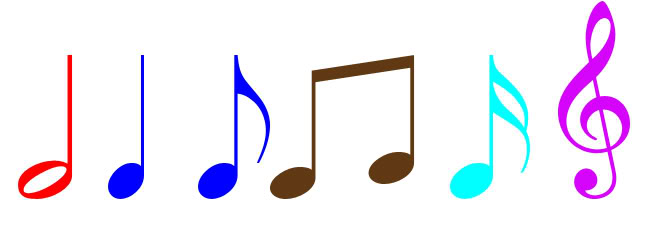 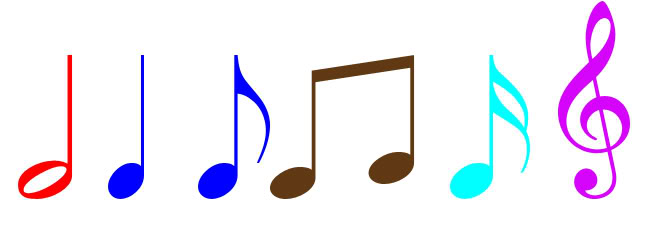 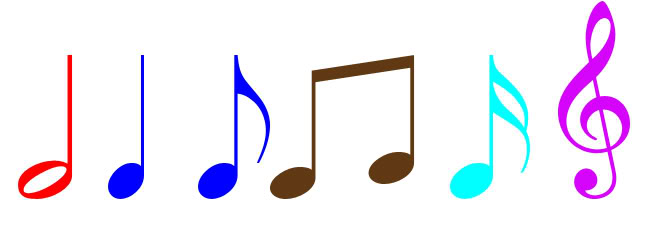 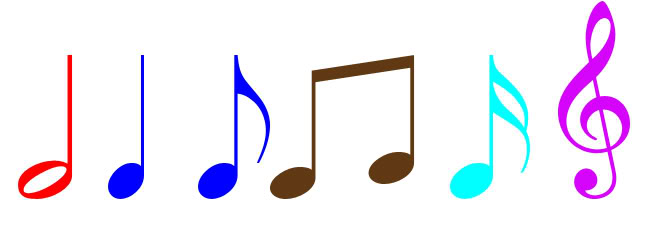 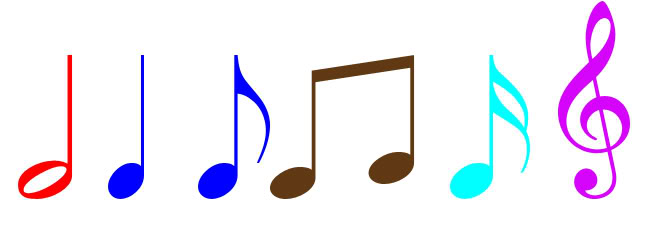 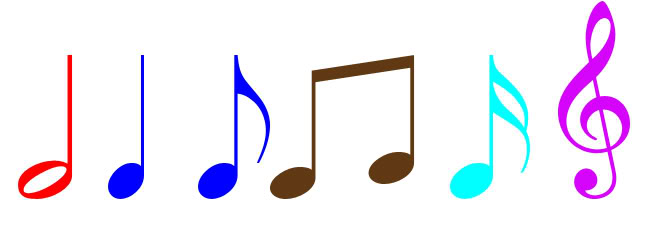 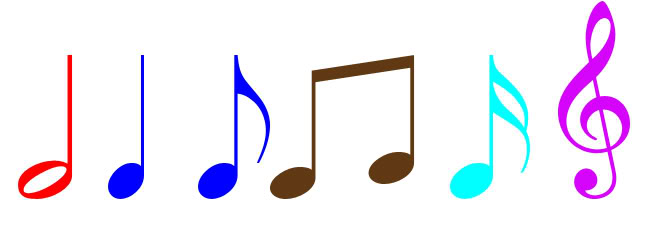 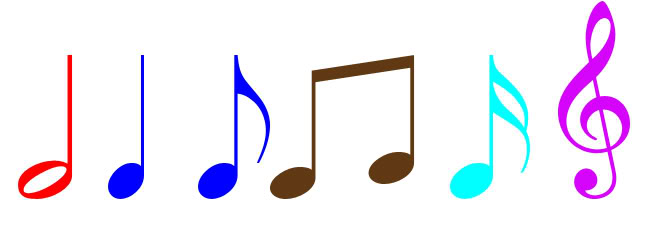 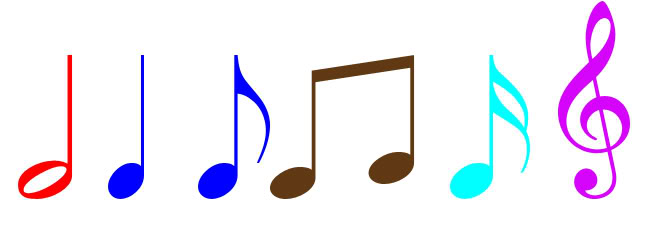 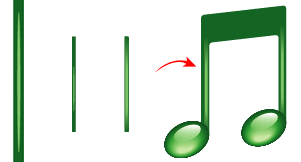 x   x   x       x  x  x      x   x   x   x      x
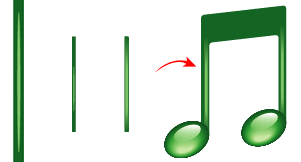 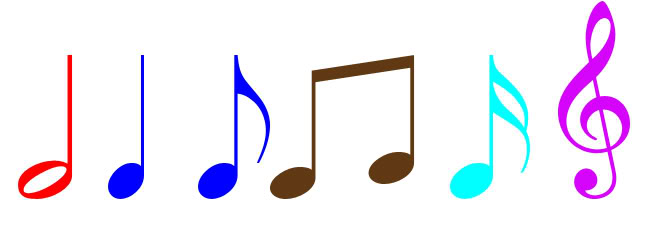 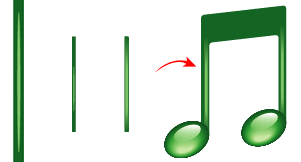 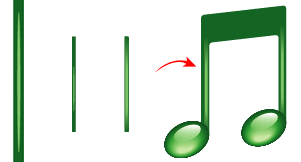 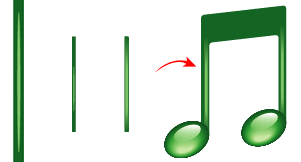 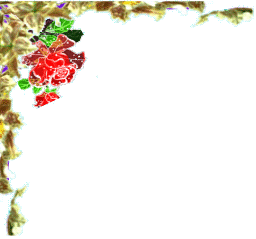 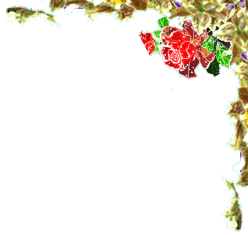 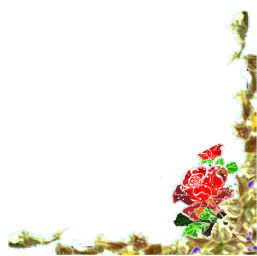 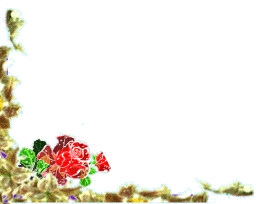 Tiết học đến đây là kết thúc. 
Chúc các em chăm ngoan học giỏi.